適格認定の手続き（給付奨学金）
給付奨学金の受給者は、このパワーポイントを参照のうえ
手続きをしてください。
対象者
次の①②の両方を満たす方が対象です。
日本学生支援機構の給付奨学金を利用している
今年度の卒業生ではない

≪補足≫
給付奨学金の受給者で、区分変更により給付月額が0円になっている場合でも手続きが必要
今年度に自動車整備科を卒業して、来年度から上級課程へ進学する方は手続き不要
東京都育英資金奨学金、留学生向け奨学金を利用している方は手続き不要
内容
継続願／適格認定とは
継続願の作成
貸与奨学金を利用している場合
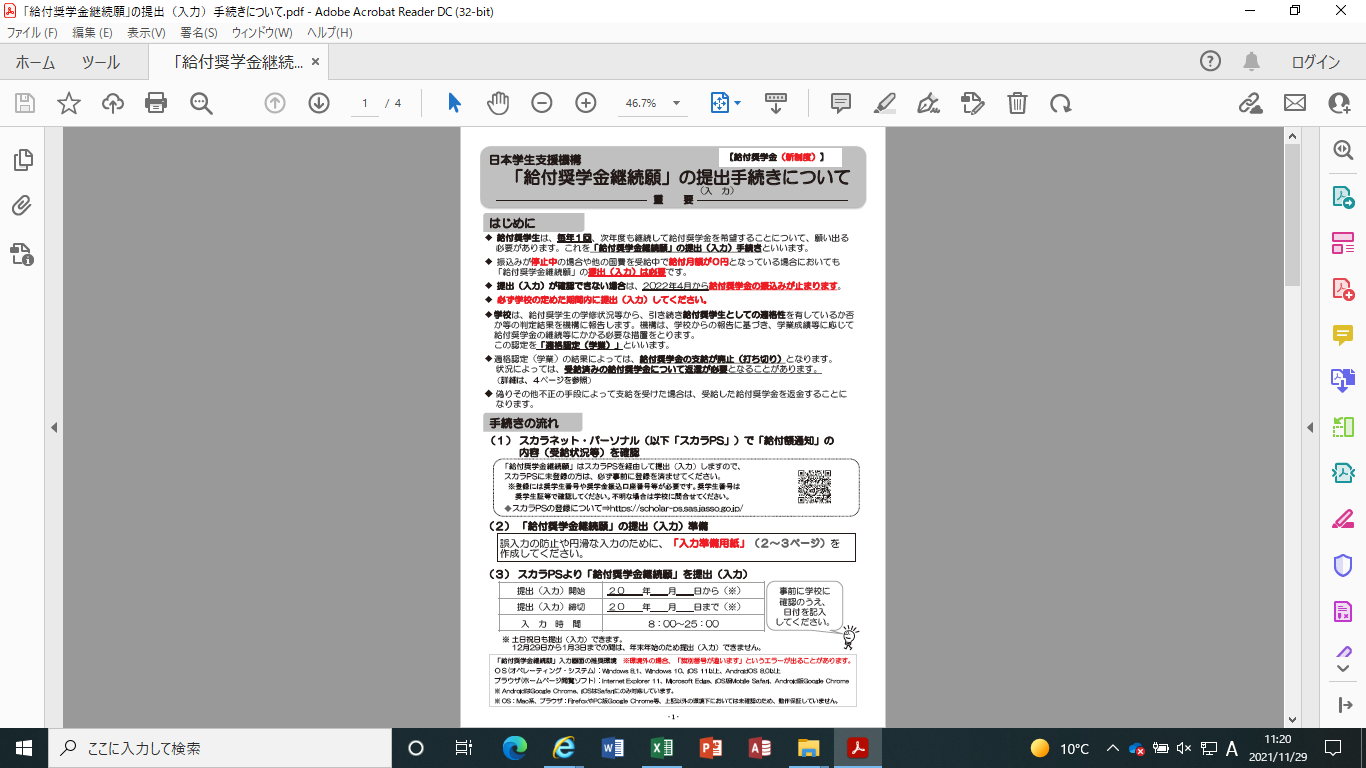 配布物の確認
担任の先生を通じて以下のものを配布しています。
「給付奨学金継続願」の提出手続きについて
1.継続願／適格認定とは
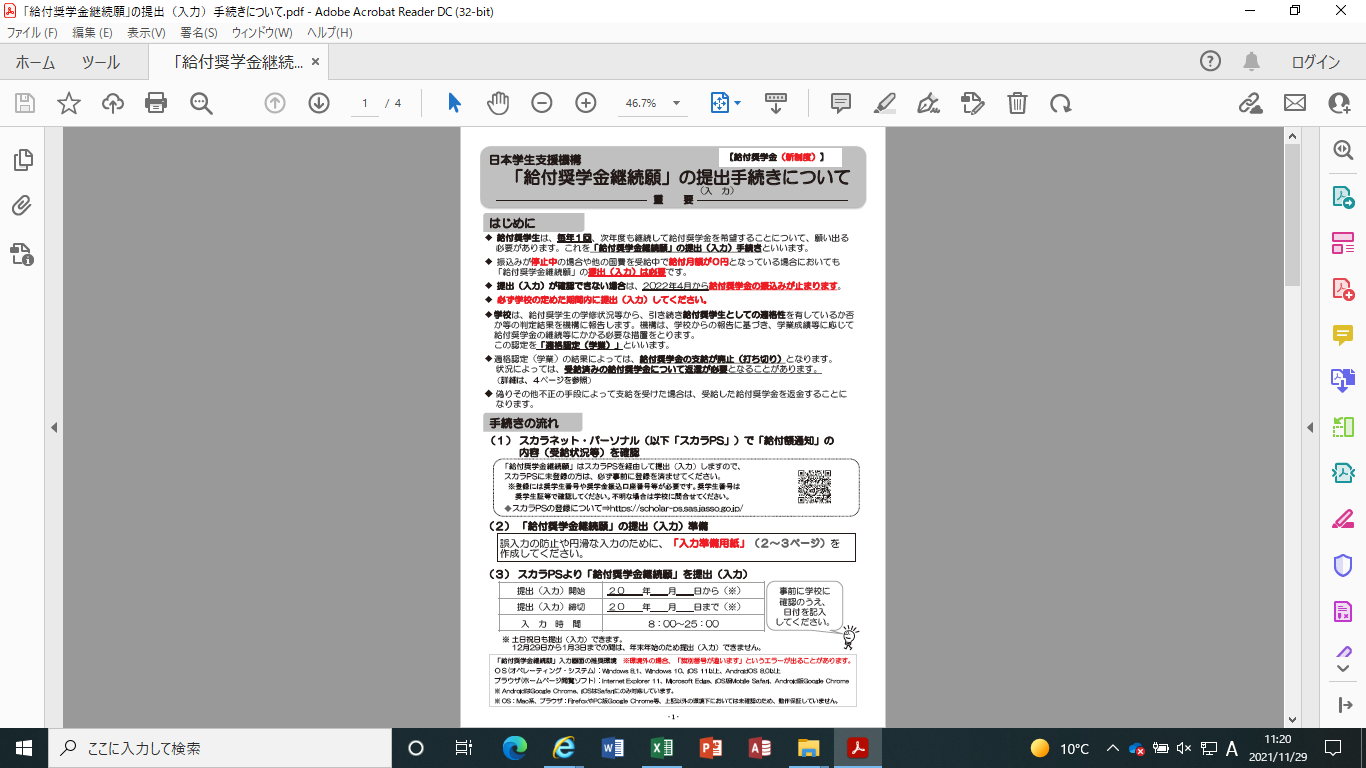 はじめに（１）
毎年1回（卒業年度以外の年）、奨学金継続の意思を確認するために「給付奨学金継続願」を提出
振込みが停止中（支援区分外）でも提出は必要
期限までに提出しなければ振込みが止まる
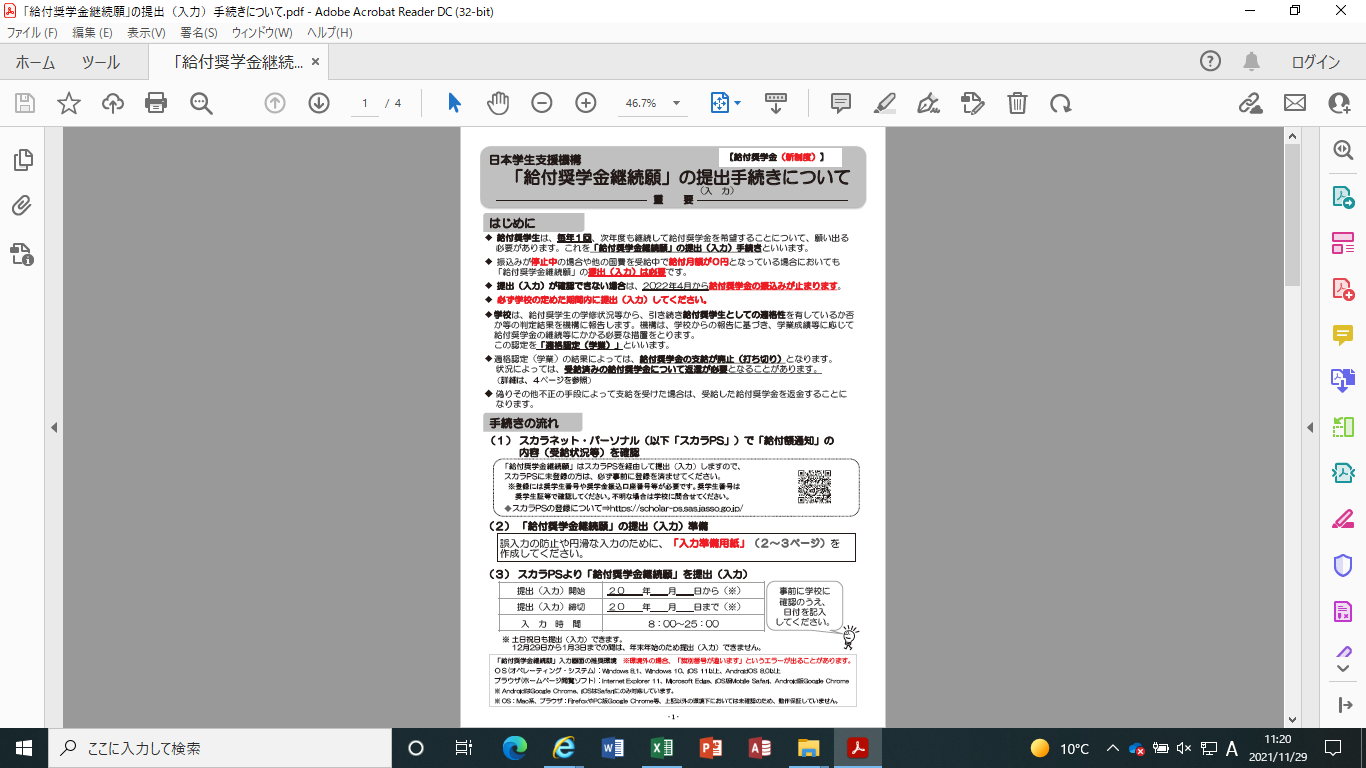 はじめに（２）
学校は、学修状況等から給付奨学生としての適格性を有しているかを判定する（適格認定）
適格認定の結果によっては、給付奨学金の支給が打ち切りになることがある
その場合、すでに降込まれた給付奨学金の返還が必要になることもある
2.継続願の作成
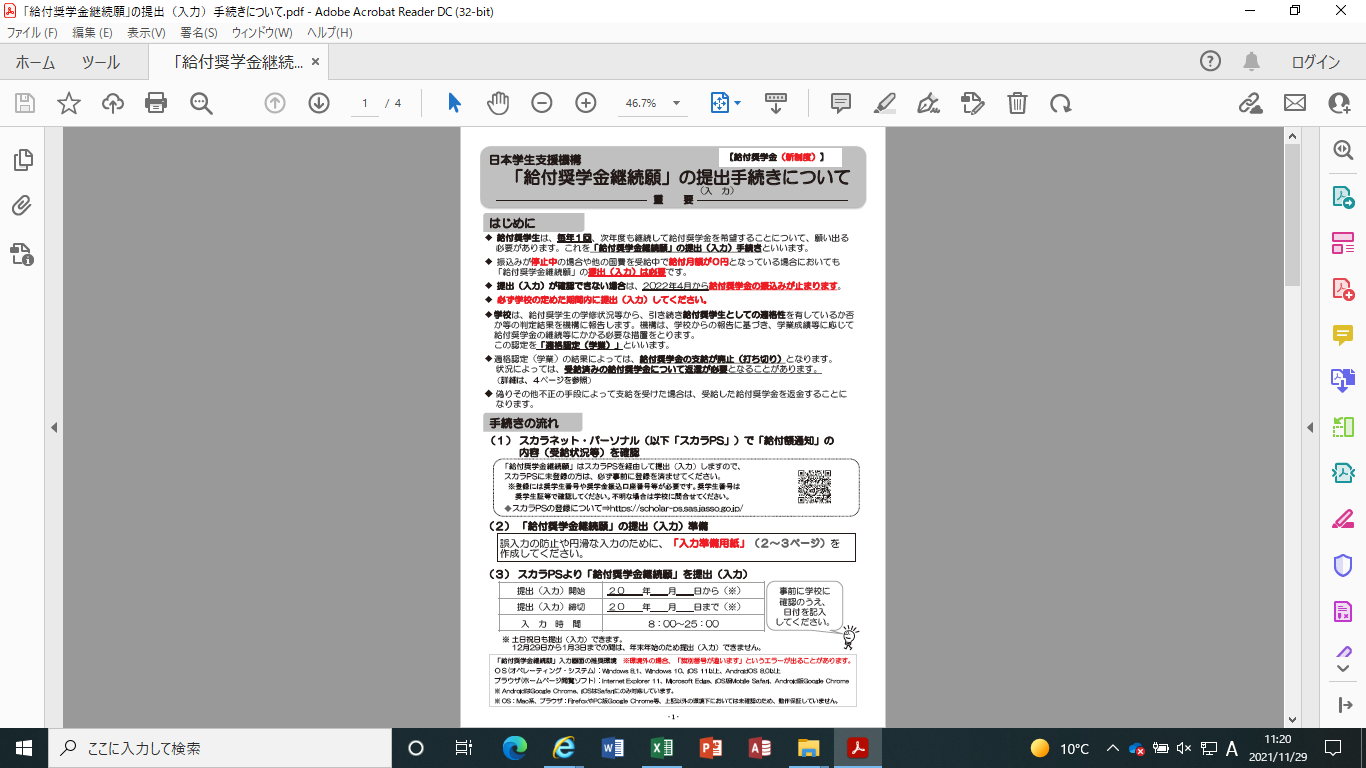 手続きの流れ
次の通り手続きを行ってください。
（１）スカラネット・パーソナル（スカラPS）で「給付額通知」の内容を確認
（２）「給付奨学金継続願」の提出（入力）準備　⇒　「入力準備用紙」（2～3ページ）を作成
（３）スカラPSより「給付奨学金継続願」を提出（入力）
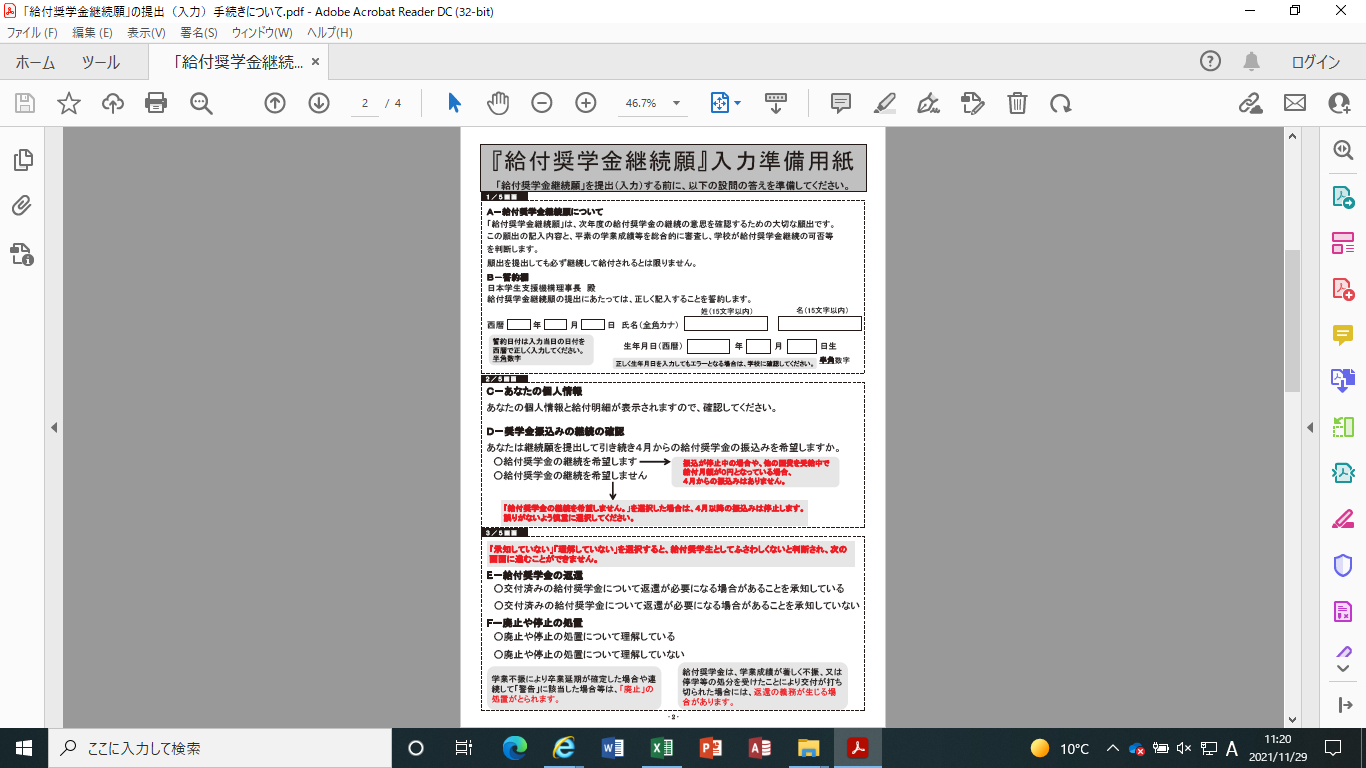 入力準備用紙（P2）
D-奨学金振込みの継続と確認
○給付奨学金の継続を希望します
⇒　適格認定にて継続または警告と判定されると、奨学金が継続される。ただし、振込が停止中や給付月額が0円の場合、4月からの振り込みはない
○給付奨学金の継続を希望しません
⇒　4月以降の振込みは停止する（辞退）
現在、給付月額が０円であっても、継続していれば次回の区分変更において振込みが復活することはありえるが、辞退するとその可能性もなくなる
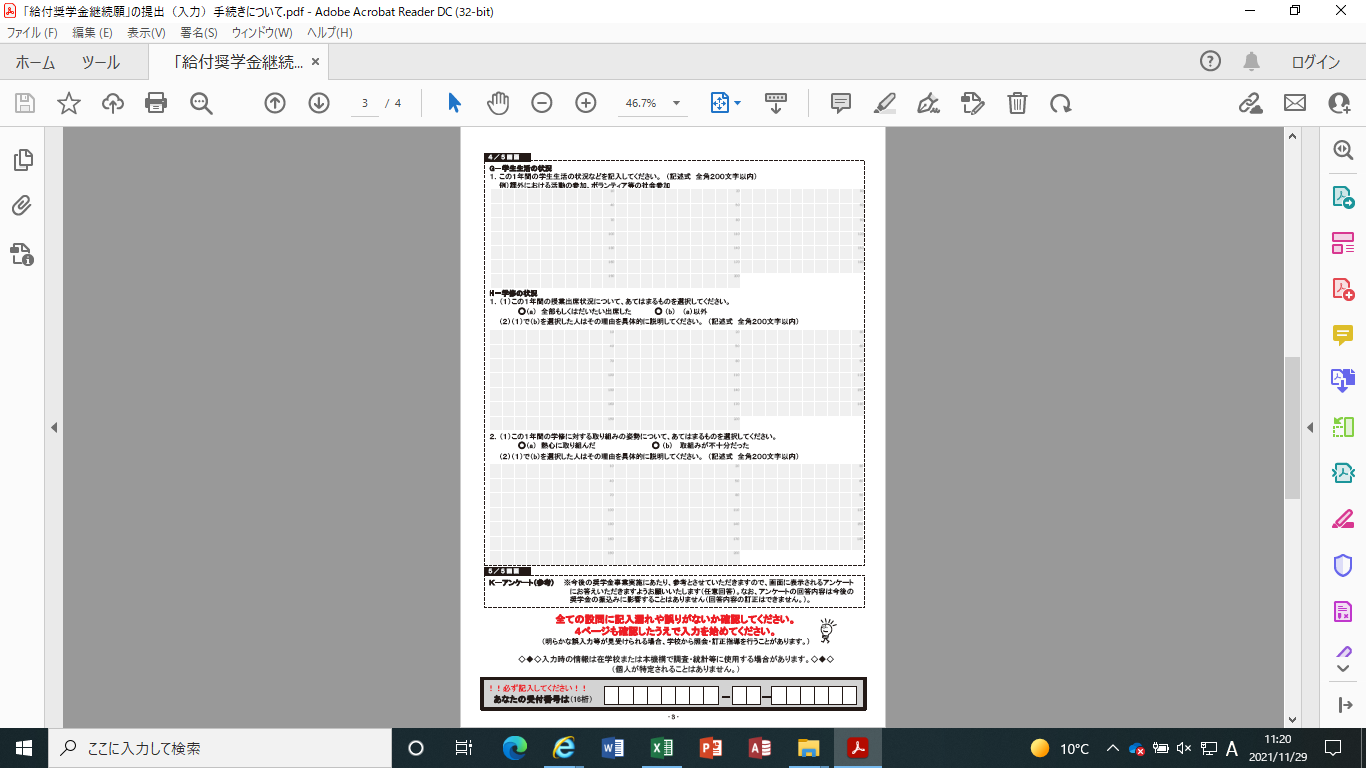 入力準備用紙（P3）
G-学生生活の状況
H-学修の状況
⇒　100文字以上200文字以内（字数が足りなければ再提出になる場合がある）
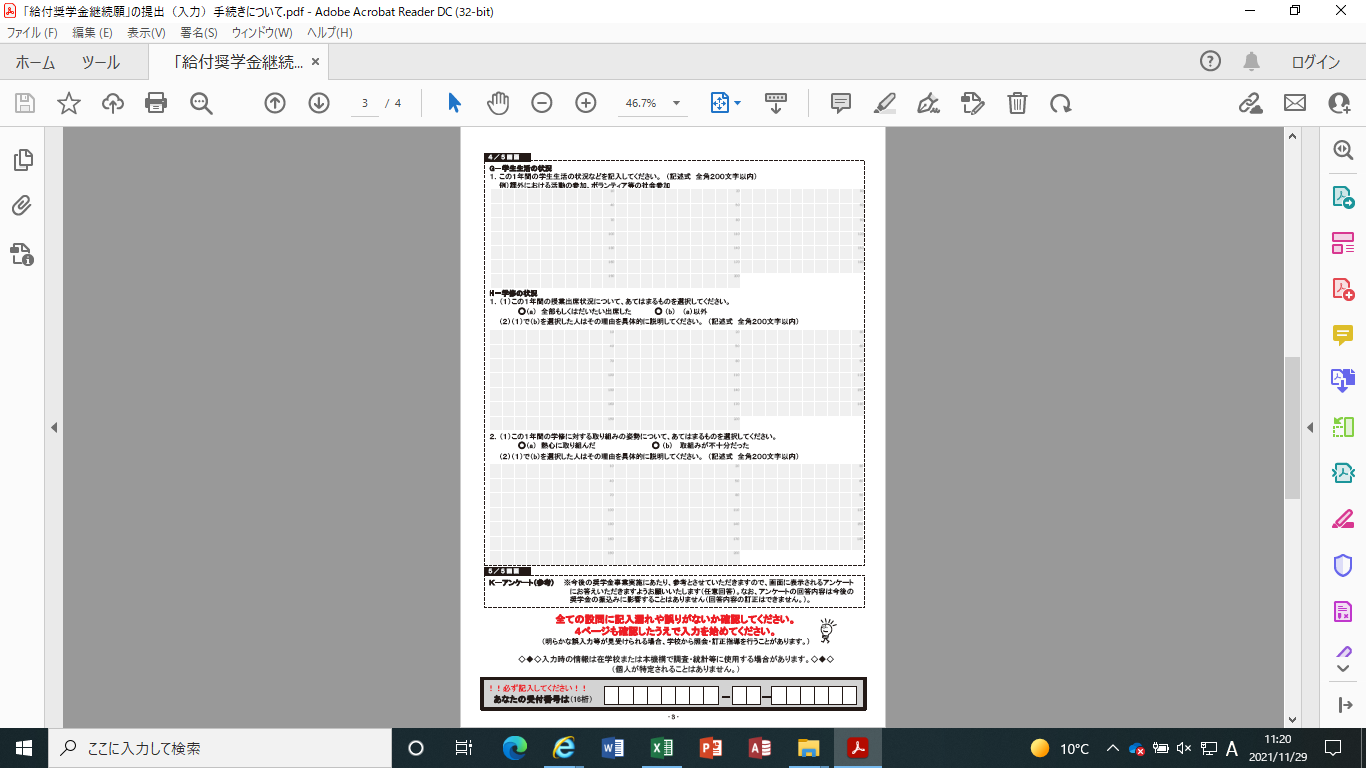 入力準備用紙（P3）
全ての設問に記入漏れや誤りがないか確認し、4ページも確認したうえで入力を始めてください。

入力が終わると画面に受付番号が表示されるので、入力準備用紙に記入してください。
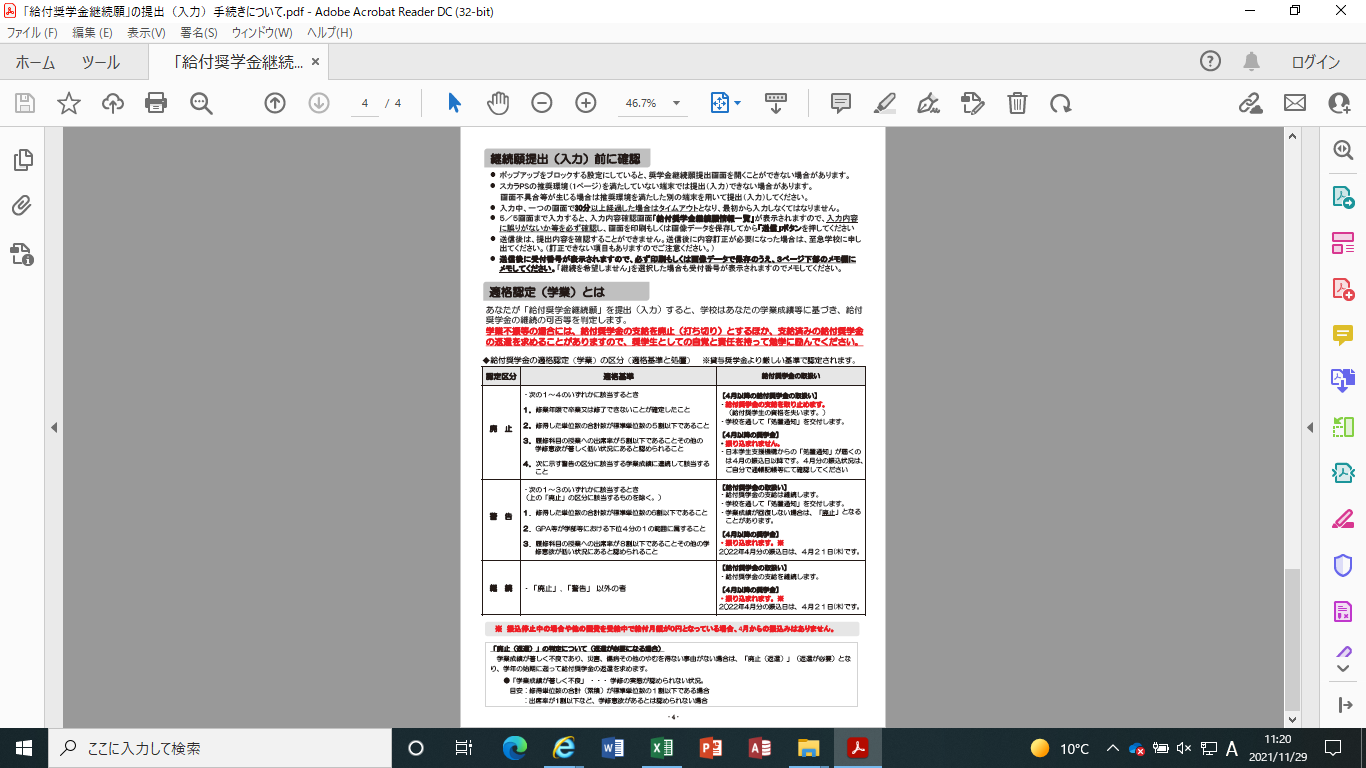 継続願提出（入力）前に確認（P4）
一つの画面で30分以上経過した場合はタイムアウトになる
送信後は提出内容を確認することはできない
訂正が必要な場合は、学校へ至急申し出ること
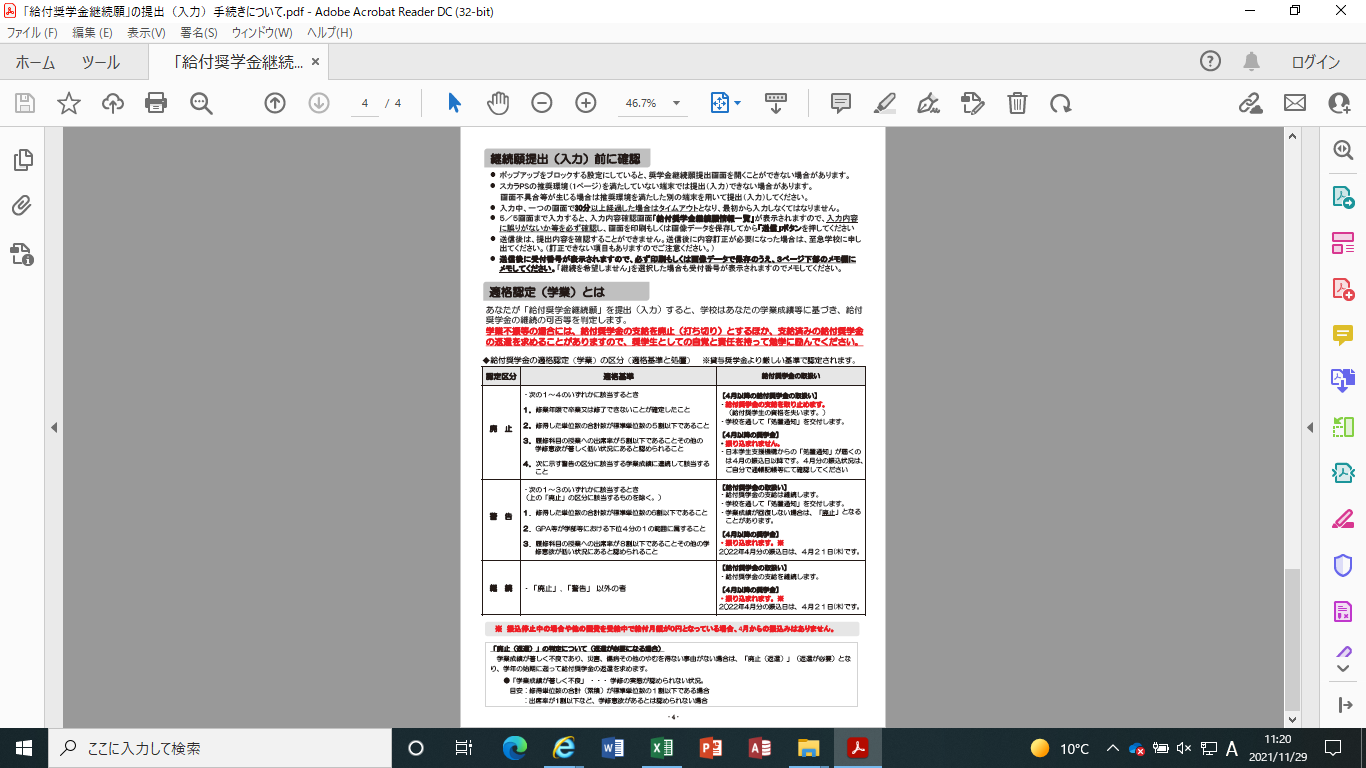 適格認定（学業）とは（P4）
「給付奨学金継続願」が提出（入力）されると、学校は学業成績等に基づき、奨学金の継続の可否等を判定する
学業不振等の場合には、給付奨学金の支給を廃止（打ち切り）とするほか、支給済みの給付奨学金の返還を求めることがある
★留年の場合は廃止（打ち切り）
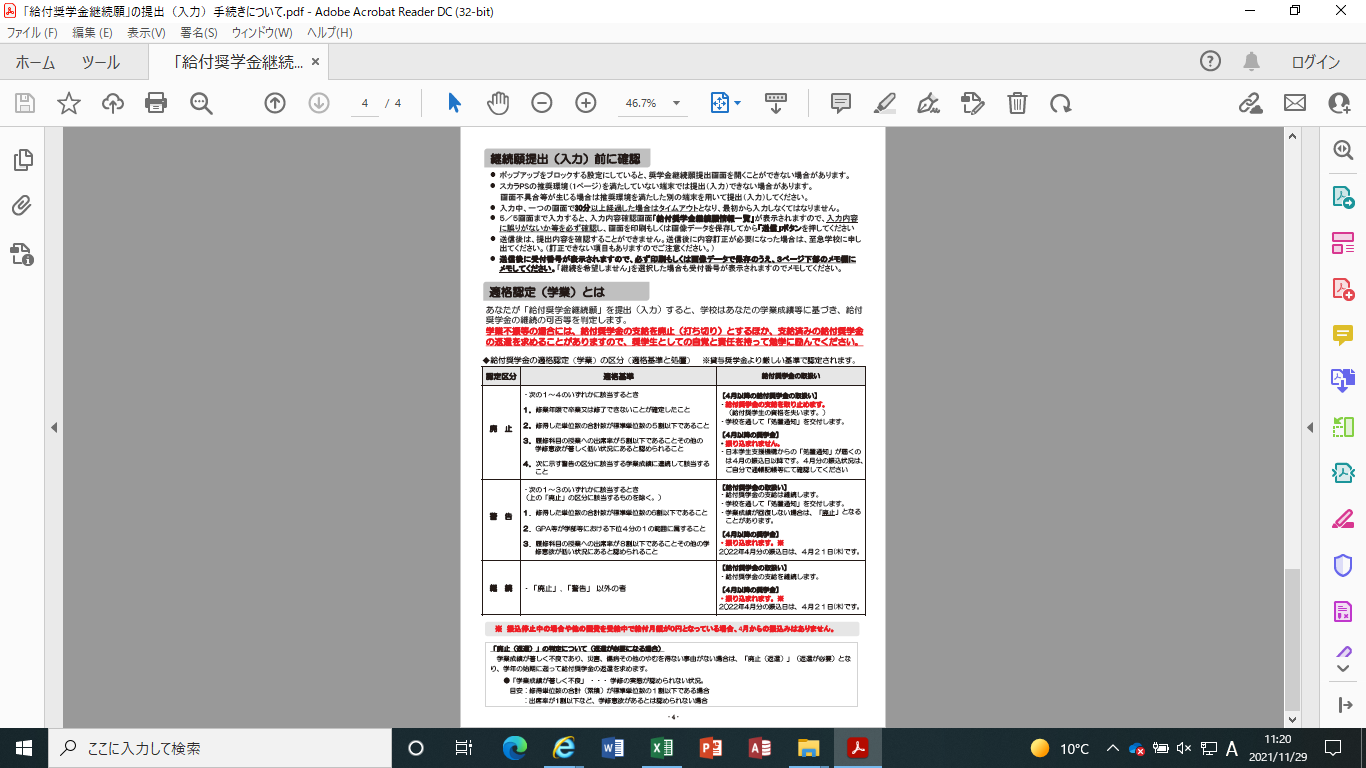 適格認定（学業）とは（P4）
給付奨学金の適格認定（学業）の区分
振込み停止中の場合は4月からの振込みはない
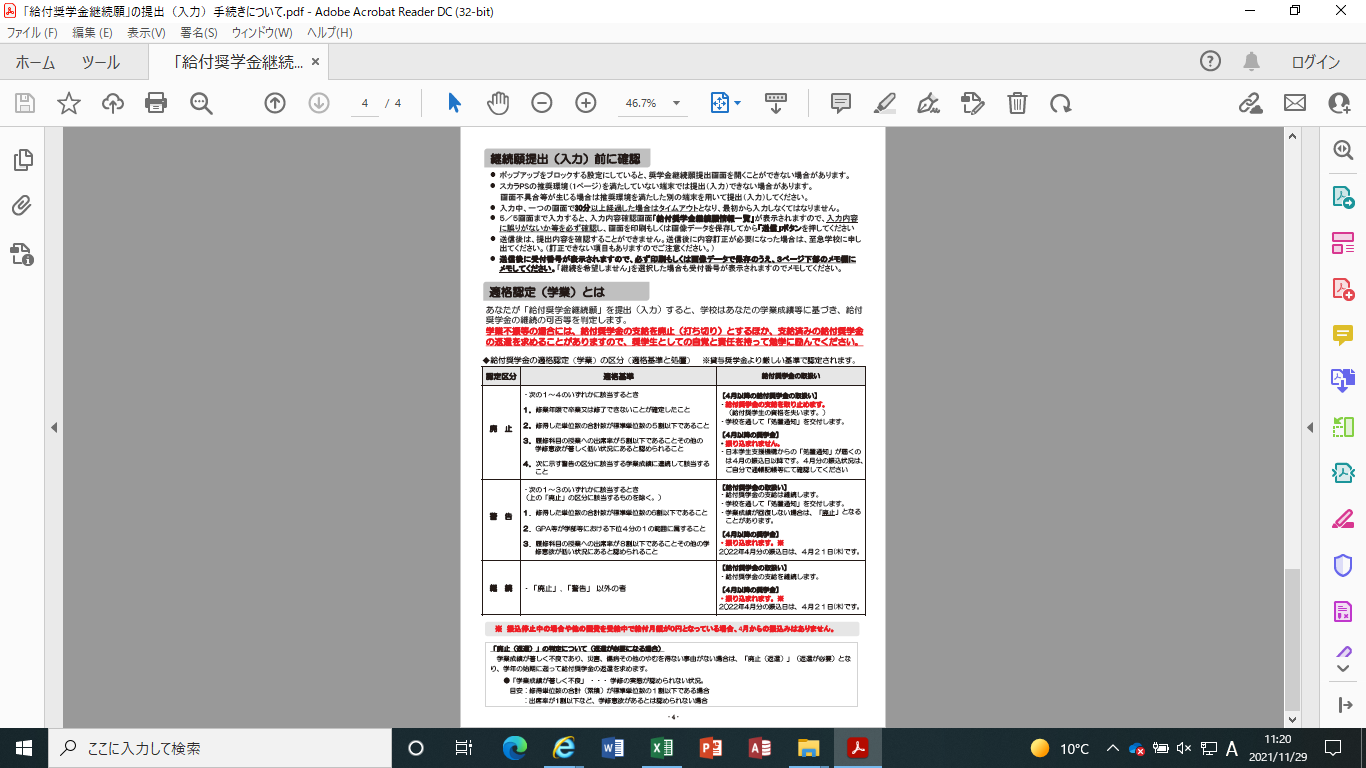 適格認定（学業）とは（P4）
「廃止（返還）」の判定について（返還が必要になる場合）
学業成績が著しく不良
3.貸与奨学金を利用している場合
貸与奨学金を利用している場合
貸与奨学金を利用している場合は、貸与奨学金についても適格認定の手続きをする必要があります。「適格認定の手続き（貸与奨学金）」を参照してください。